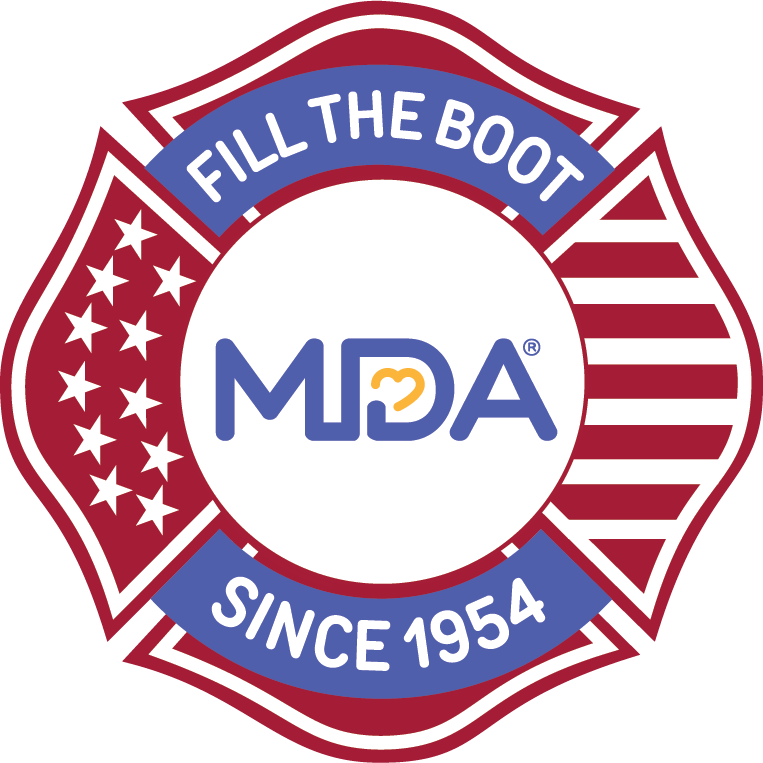 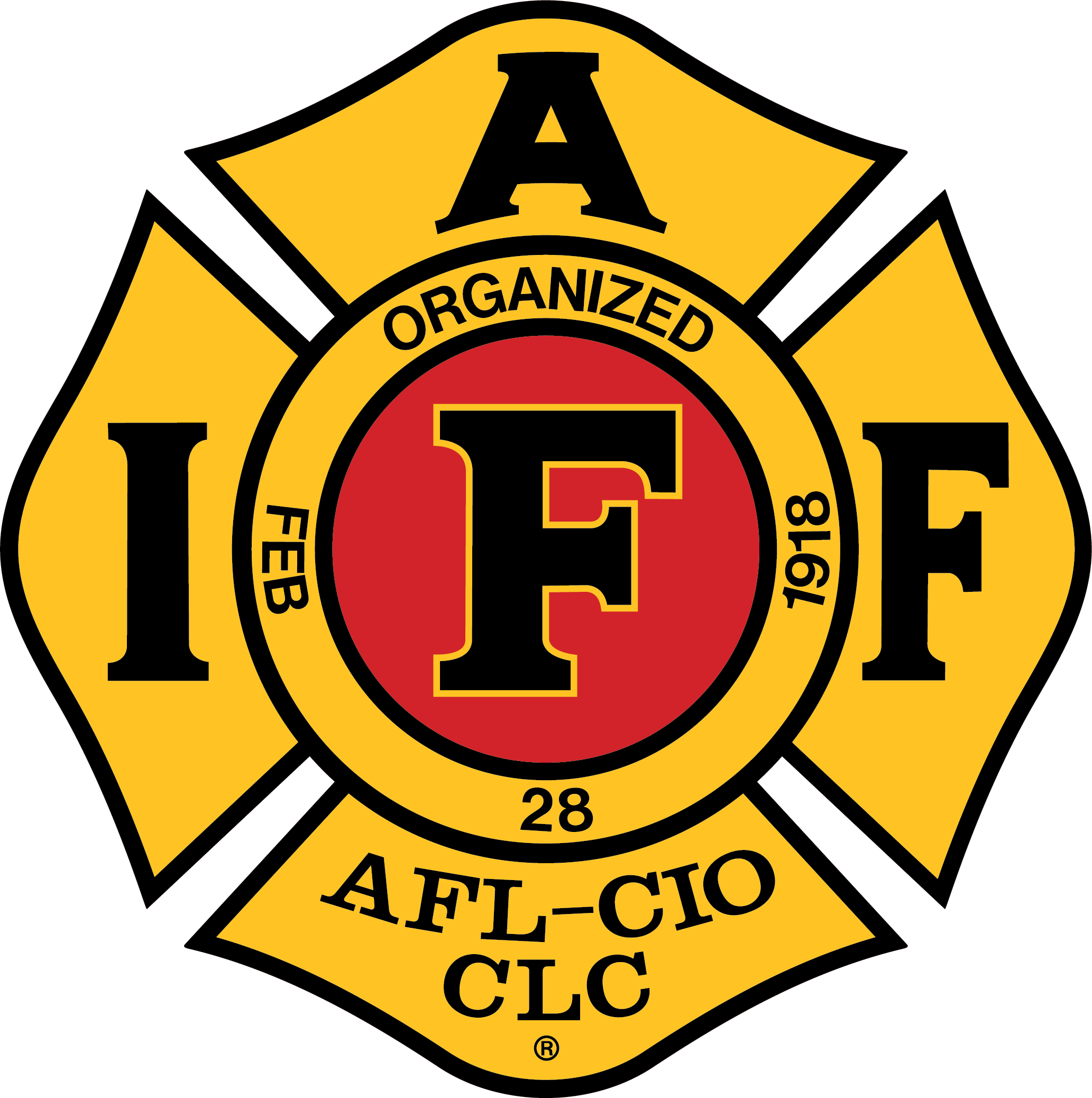 Help [Name] Fire Fighters Fill The Boot!
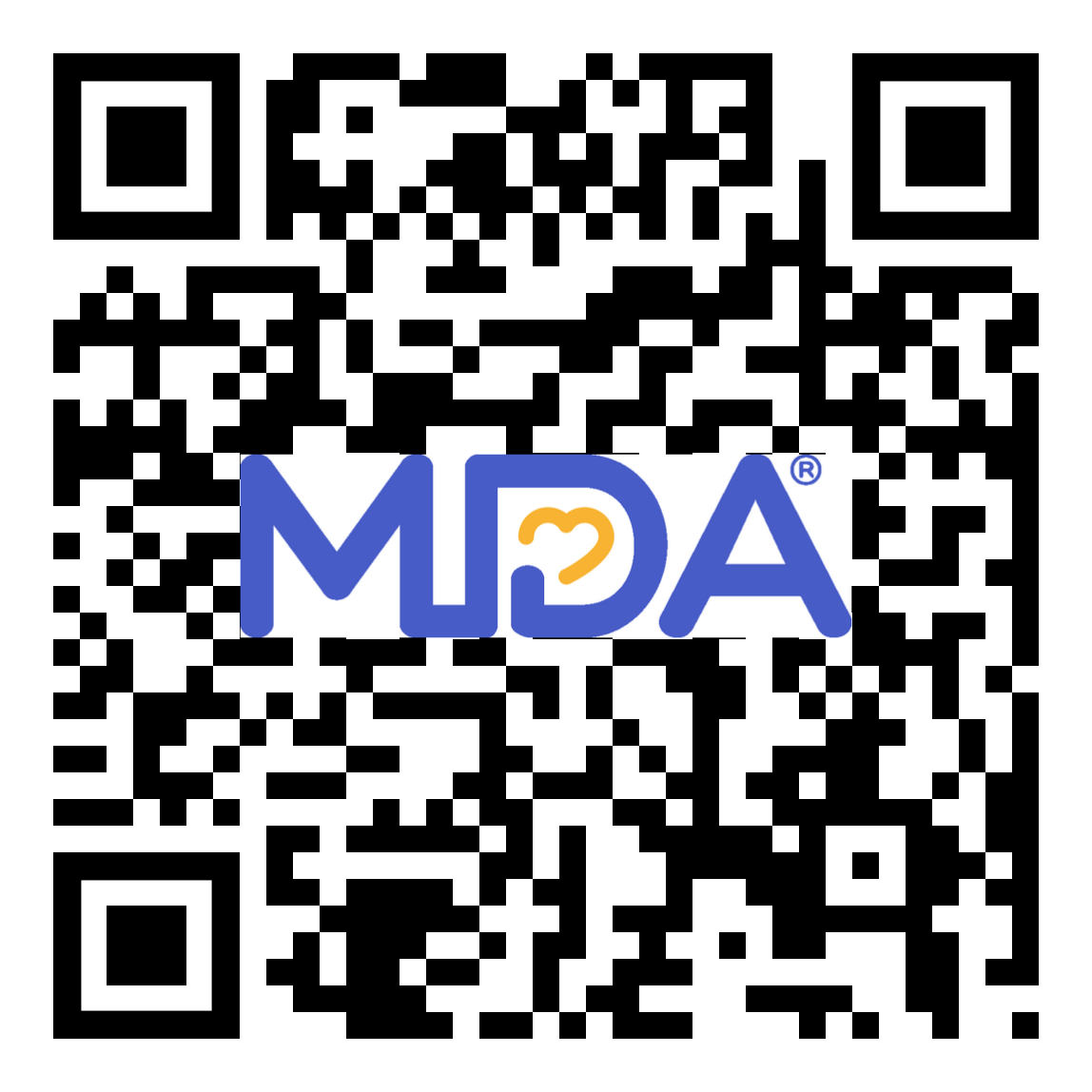 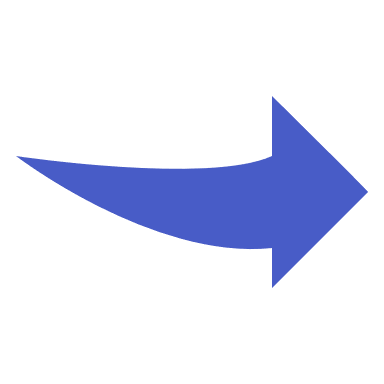 Scan the QR Code to Donate
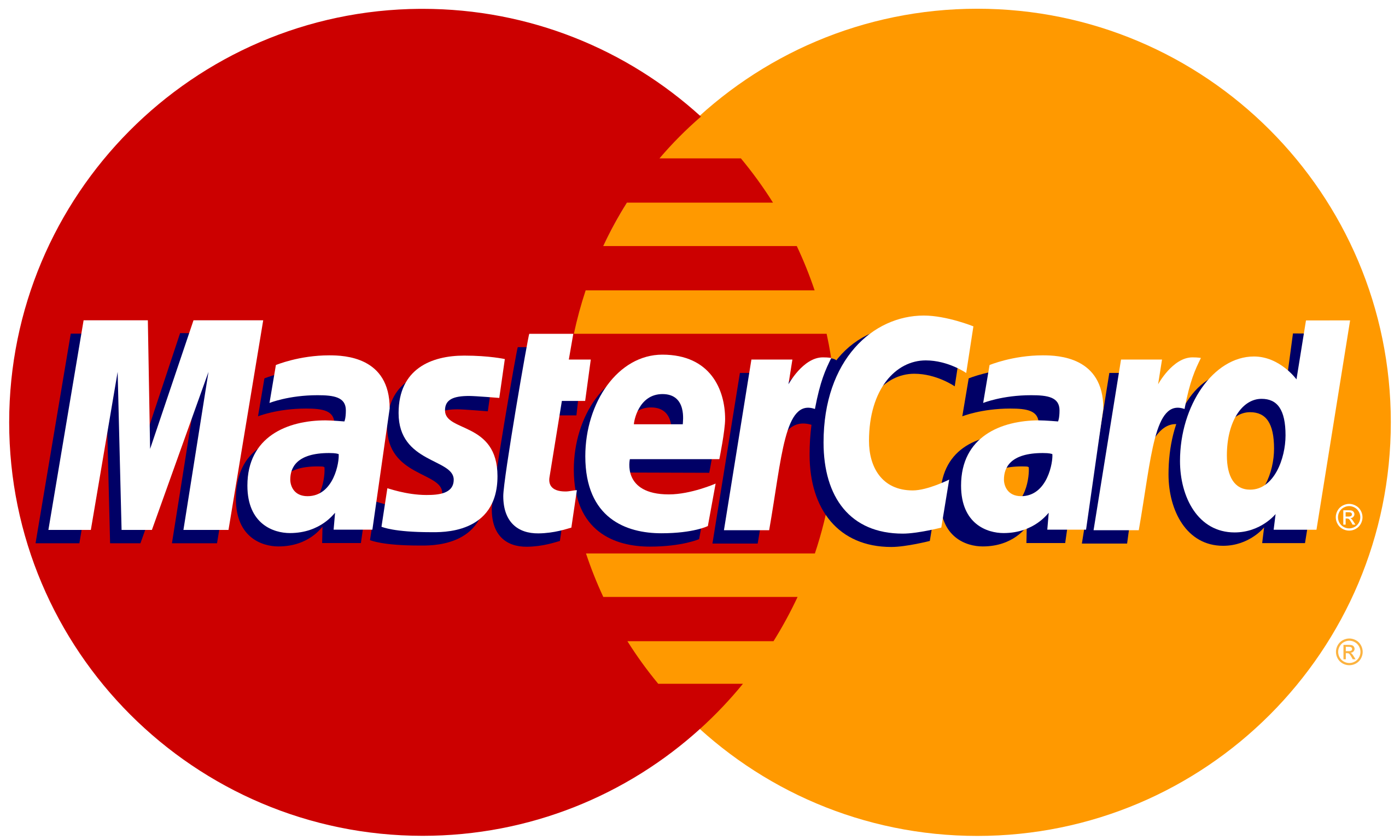 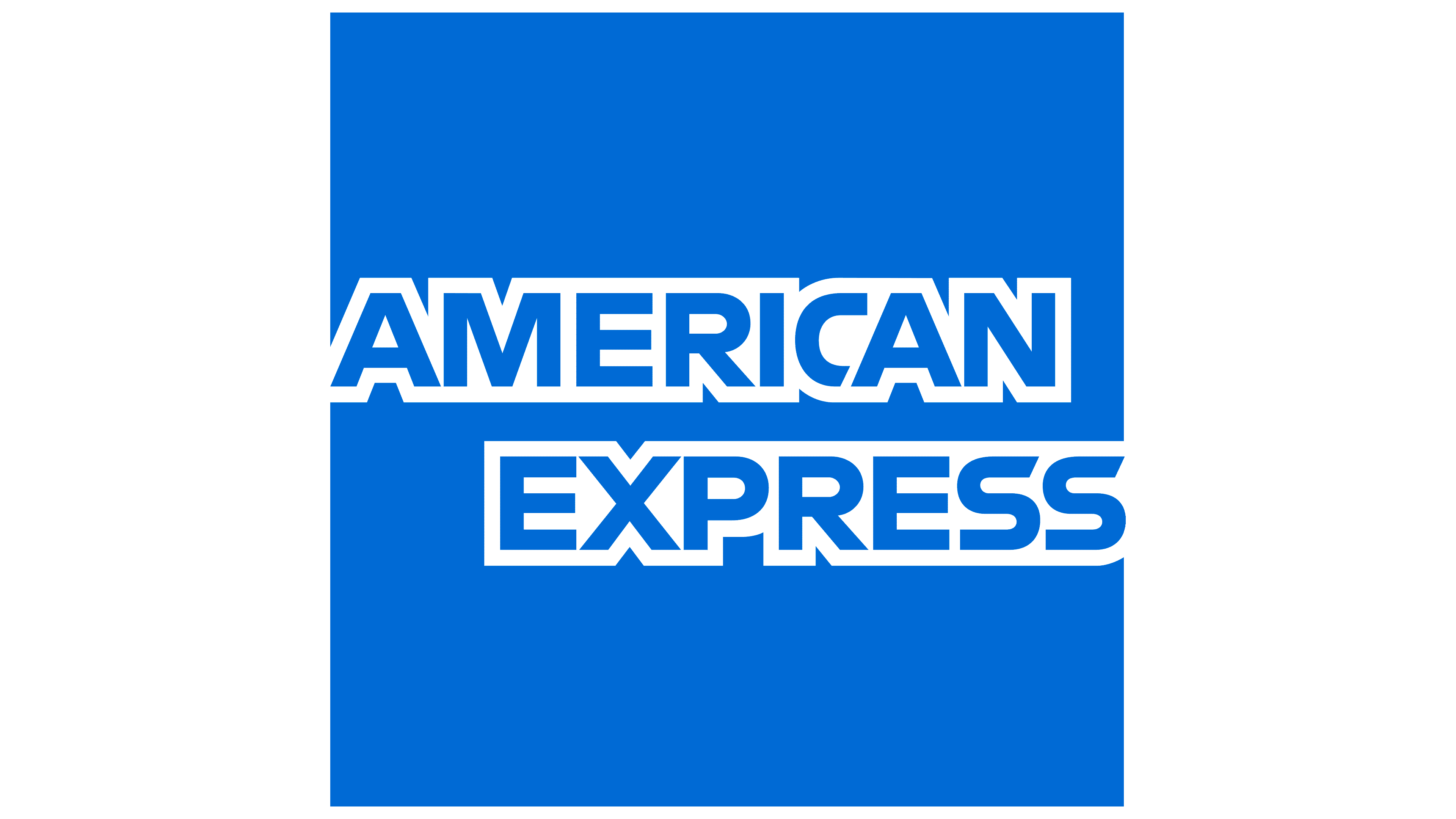 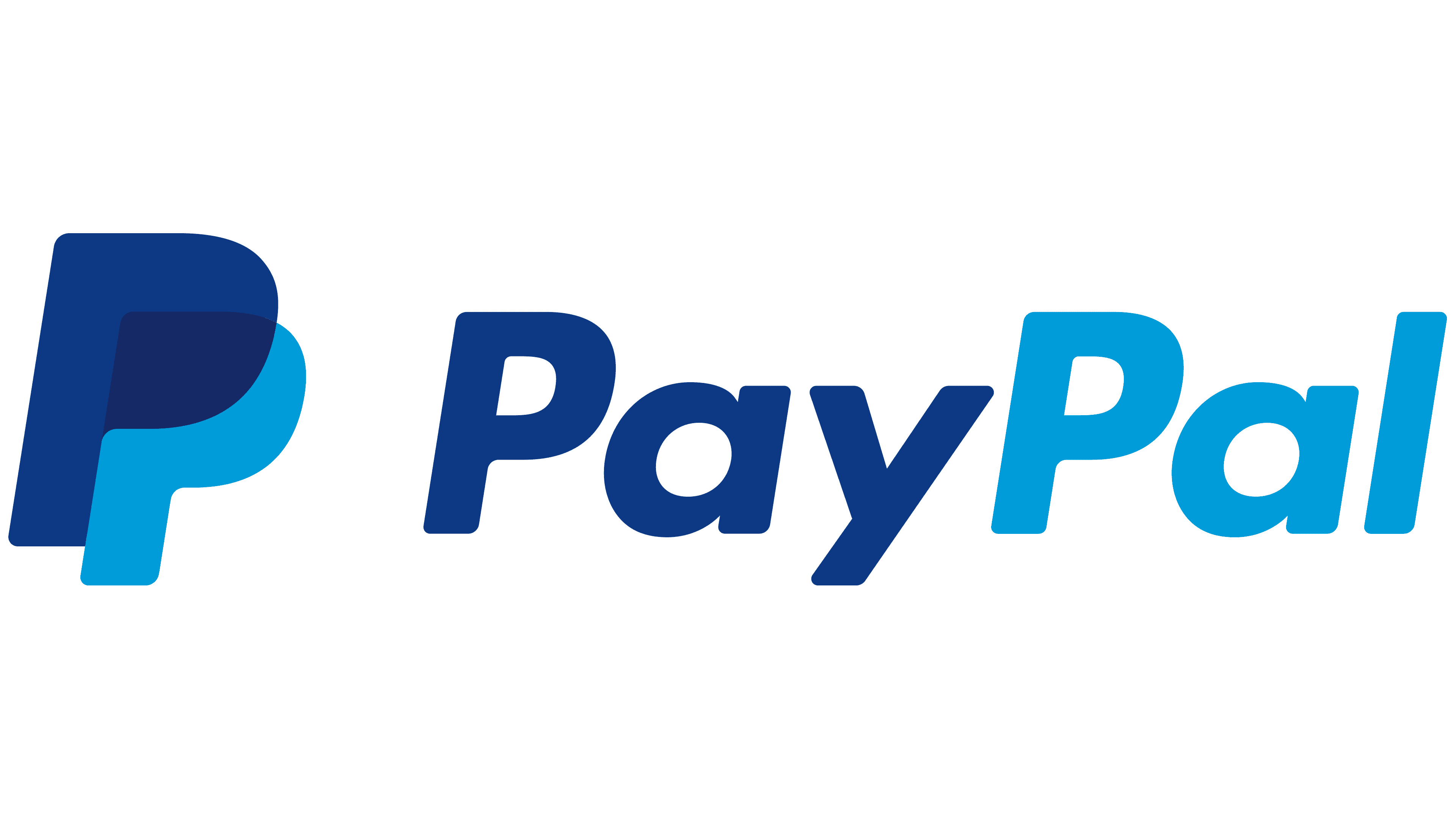 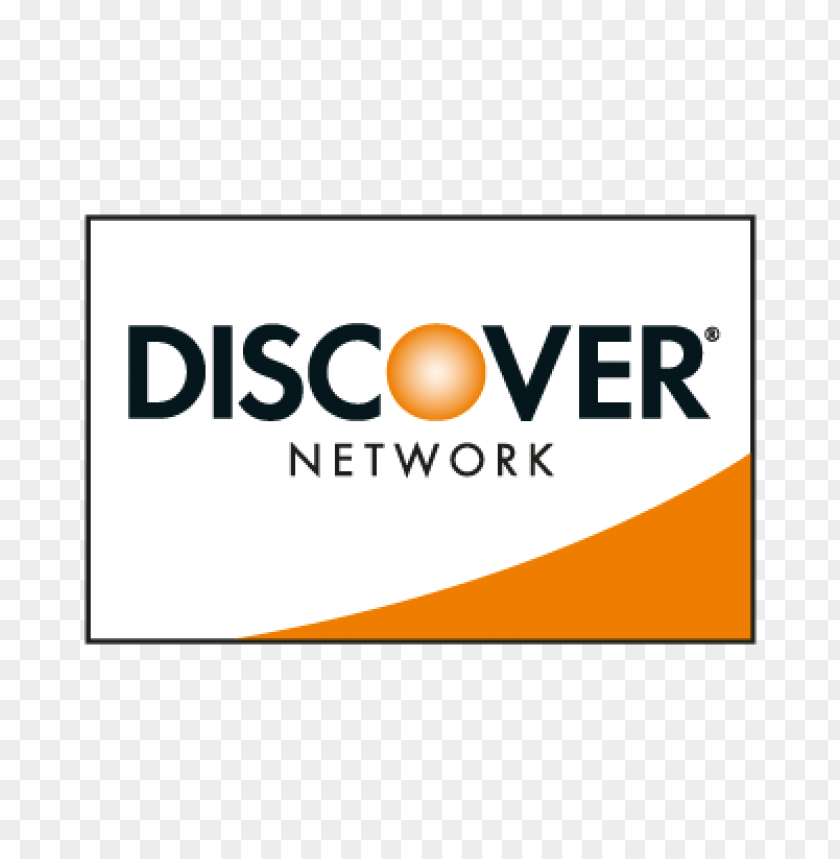 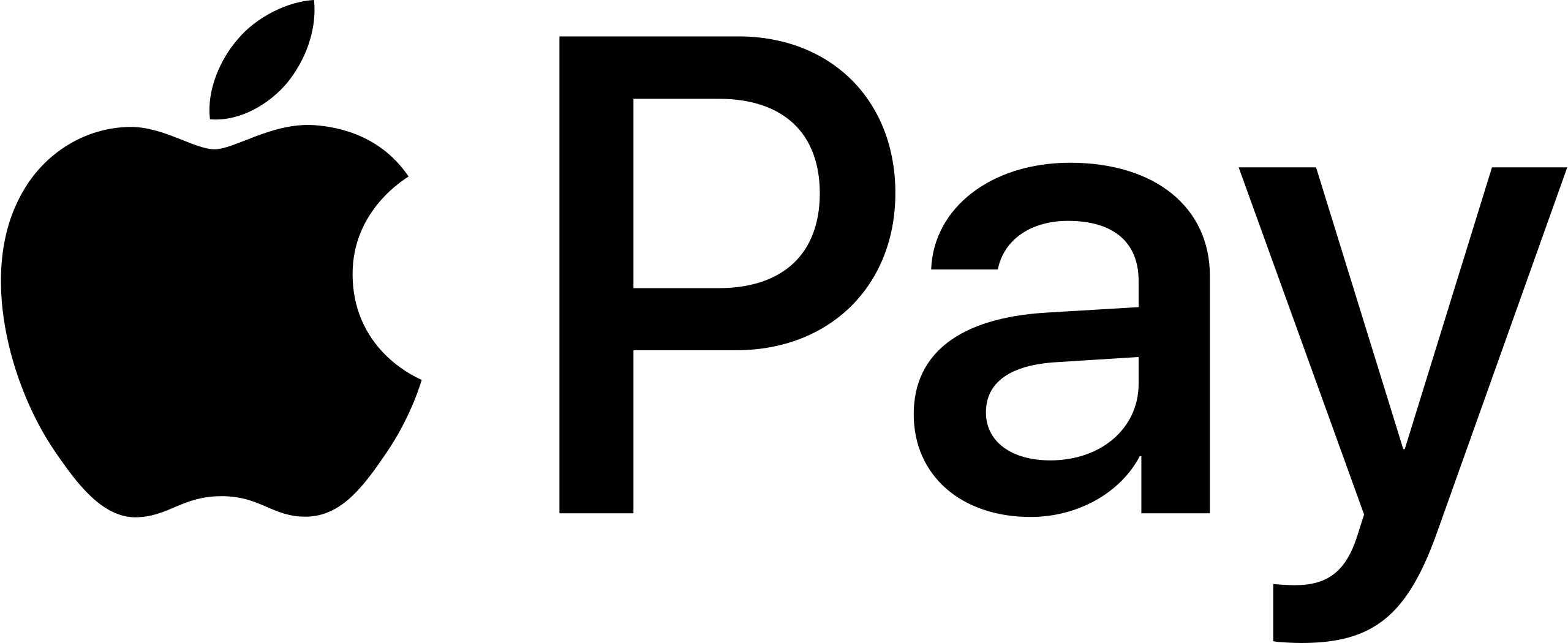 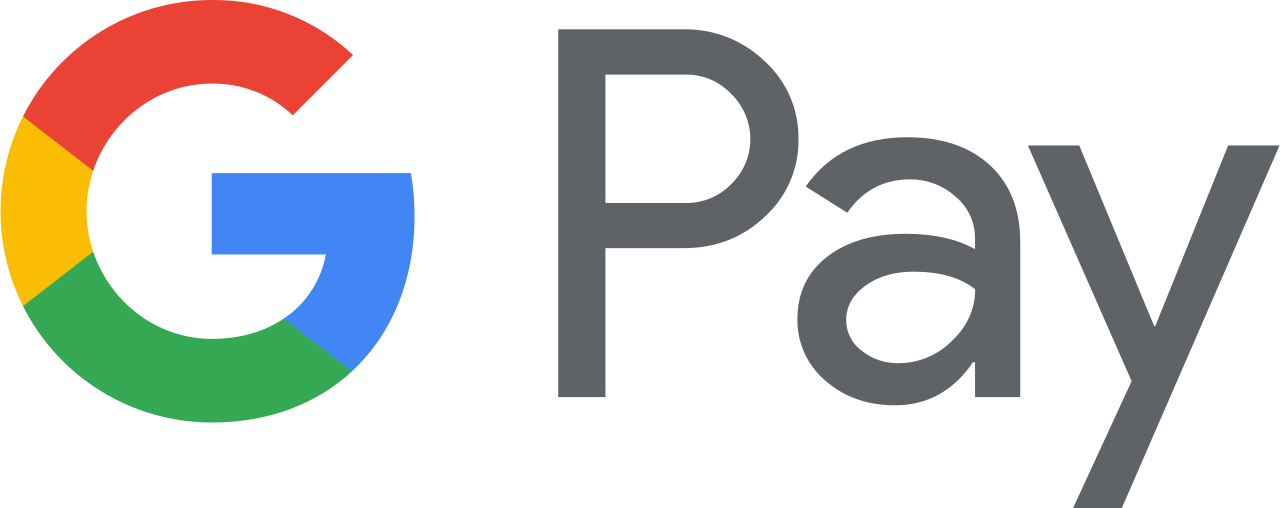 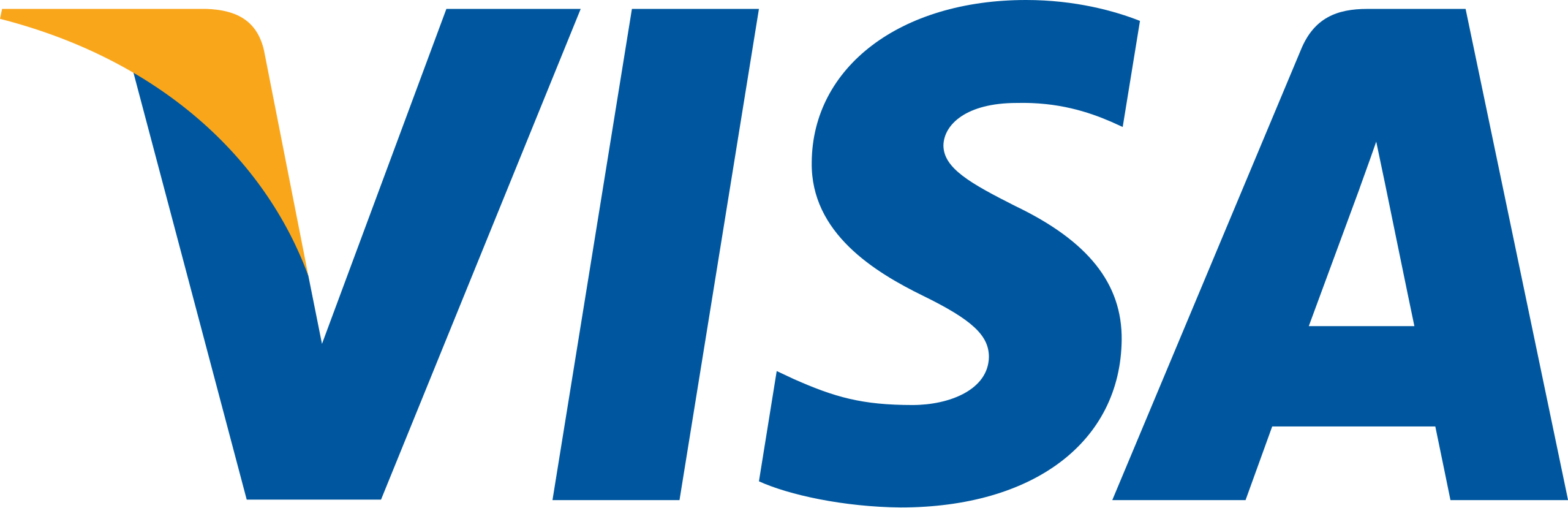